Описание целевого состояния муниципальной услуги

«ОКАЗАНИЕ ЭКСТРЕННОЙ АДРЕСНОЙ МАТЕРИАЛЬНОЙ ПОМОЩИ ГРАЖДАНАМ, ПРОЖИВАЮЩИМ НА ТЕРРИТОРИИ МУНИЦИПАЛЬНОГО ОБРАЗОВАНИЯ, ОКАЗАВШИМСЯ В ТРУДНОЙ ЖИЗНЕННОЙ СИТУАЦИИ»
июль 2024
Общая информация о текущем состоянии муниципальной услуги «Оказание экстренной адресной материальной помощи гражданам, проживающим на территории муниципального образования, оказавшимся в трудной жизненной ситуации»
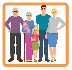 Заявители: Граждане Российской Федерации, иностранные граждане, лица без гражданства, постоянно проживающие на территории муниципального образования
Трудная жизненная ситуация - обстоятельство или обстоятельства, которые ухудшают условия жизнедеятельности гражданина и последствия которых он не может преодолеть самостоятельно.
В рамках предоставления услуги осуществляется обследование жилищно-бытовых условий заявителя, членов его семьи
Нормативно-правовое регулирование:
- Федеральный закон от 05.04.2003 № 44-ФЗ «О порядке учета доходов и расчета среднедушевого дохода семьи и дохода одиноко проживающего гражданина для признания их малоимущими и оказания им государственной социальной помощи»
- Постановление Правительства Российской Федерации от 20.08.2003 № 512 «О перечне видов доходов, учитываемых при расчете среднедушевого дохода семьи и дохода одиноко проживающего гражданина для оказания им государственной социальной помощи»
- НПА утвержденные муниципальными образованиями на территории Кемеровской области - Кузбасса
Документы 
от заявителя
Результат услуги
Количество обращений
Срок предоставления
3 контакта с органами власти
Для подачи заявления, проведения социально-бытового обследования,  получение результата
До 12 
видов документов
Решение  об оказании экстренной адресной материальной помощи
5057
(по данным за 2022 год) 1
30 рабочих дней
1  В Кемеровской области – Кузбассе
2  В зависимости от жизненной ситуации заявителя
[Speaker Notes: На слайде отображается следующая информация: 1. Краткое описание содержания услуги. 2. Перечень подуслуг в рамках рассматриваемой услуги.3. Сведения о нормативно правовом регулировании процесса предоставления услуги. 4. Инфографика по услуге, в т.ч. статистика обращений за предоставлением услуги за предшествующий год из ГАС «Управление».5. Сведения о необходимости личного обращения заявителя в ведомство для подачи запроса/получения результата/участия в иных процедурах 6 Возможно добавление тематических изображений по услуге 1]
2. Ключевые критерии оптимизации в рамках целевого состояния
Критерии оптимизации:
Расширены возможности автоматического межведомственного взаимодействия (в целевом состоянии предусмотрено использование витрин данных)
На 94%
До 11
Единая форма заявления в предоставлении муниципальной услуги на территории субъекта
сокращен срок предоставления услуги
сокращено количество документов, представляемых заявителем
Исключено проведении экспертных процедур при 
составлении акта обследования
До 0
Реализация реестровой модели учета результатов услуги
сокращение количества очных визитов
Исключено согласие на обработку персональных данных заявителя и третьих лиц
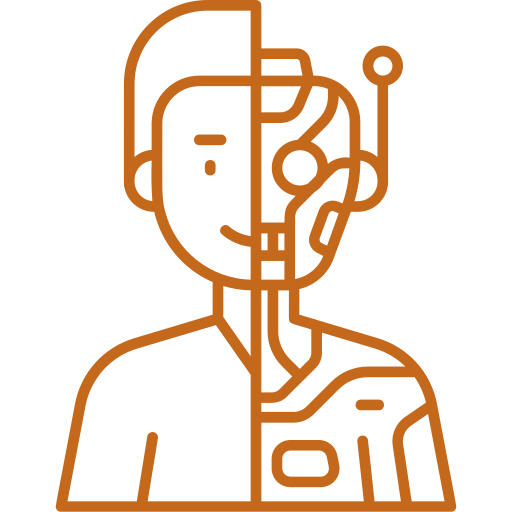 Да
Автоматический процесс предоставления услуги2
электронная форма результата
1 Минимальное количество документов в одной из подуслуг
2 Для ряда подуслуг
3. Необходимые и обязательные услуги (иные дополнительные услуги)
4.1.  Оптимизация административных процедур
1 Данная административная процедура предусмотрена не во всех муниципальных образованиях
5.1. Оптимизация перечня документов от заявителя
Семья или одиноко проживающий гражданин, попавшие в кризисную жизненную ситуацию
1 Документ предусмотрен не во всех муниципальных образованиях
5.1. Оптимизация перечня документов от заявителя
Форма запроса через СМЭВ

Отсутствует
Межвед, эл.вид
1 Документ предусмотрен не во всех муниципальных образованиях
2 Документ представляется в зависимости от жизненной ситуации заявителя
5.2. Оптимизация перечня документов от заявителя
Семья или одиноко проживающий гражданин, попавшие в трудную жизненную ситуацию
1 Документ предусмотрен не во всех муниципальных образованиях
5.2. Оптимизация перечня документов от заявителя
1 Документ предусмотрен не во всех муниципальных образованиях 
2 Документ представляется в зависимости от жизненной ситуации заявителя
5.2. Оптимизация перечня документов от заявителя
Форма запроса через СМЭВ

Отсутствует
Межвед, эл.вид
1 Документ предусмотрен не во всех муниципальных образованиях
6.1. Перечень требуемых витрин данных и межведомственных обменов
Семья или одиноко проживающий гражданин, попавшие в кризисную жизненную ситуацию
6.1. Перечень требуемых витрин данных и межведомственных обменов
6.2. Перечень требуемых витрин данных и межведомственных обменов
Семья или одиноко проживающий гражданин, попавшие в трудную жизненную ситуацию
6.2. Перечень требуемых витрин данных и межведомственных обменов
6.2. Перечень требуемых витрин данных и межведомственных обменов
6.2. Перечень требуемых витрин данных и межведомственных обменов
1 При условии надлежащего функционирования (технической готовности)
6.2. Перечень требуемых витрин данных и межведомственных обменов
6.2. Перечень требуемых витрин данных и межведомственных обменов
6.2. Перечень требуемых витрин данных и межведомственных обменов
6.2. Перечень требуемых витрин данных и межведомственных обменов
6.2. Перечень требуемых витрин данных и межведомственных обменов
6.2. Перечень требуемых витрин данных и межведомственных обменов
6.2. Перечень требуемых витрин данных и межведомственных обменов
6.2. Перечень требуемых витрин данных и межведомственных обменов
6.2. Перечень требуемых витрин данных и межведомственных обменов
6.2. Перечень требуемых витрин данных и межведомственных обменов
7. Выполнение требований достижения целевого состояния
1 Распространяется на подуслугу «семья или одиноко проживающий гражданин, попавшие в кризисную жизненную ситуацию в результате пожара»
2 При непоступлении сведений в рамках межведомственного информационного взаимодействия или при несовпадении сведений, представленных заявителем, и сведений, поступивших в рамках межведомственного информационного взаимодействия, требуется дополнительная проверка сотрудником ведомства
3 При предоставление услуги в проактивном режиме
8. Очные визиты (исключение необходимости посещения ведомства)
9. Результат предоставления услуги
Результат в целевом состоянии:
Результат в текущем состоянии:
Решение о назначении/отказе в назначении денежной выплаты 
Реестровая запись, содержащая сведения о принятом решении

Результат в форме электронной выписки из Реестра принятых решений поступает в ЛК РПГУ заявителя.
Результатом предоставления услуги является решение о назначении выплаты на бумажном носителе
СПАСИБО ЗА ВНИМАНИЕ!